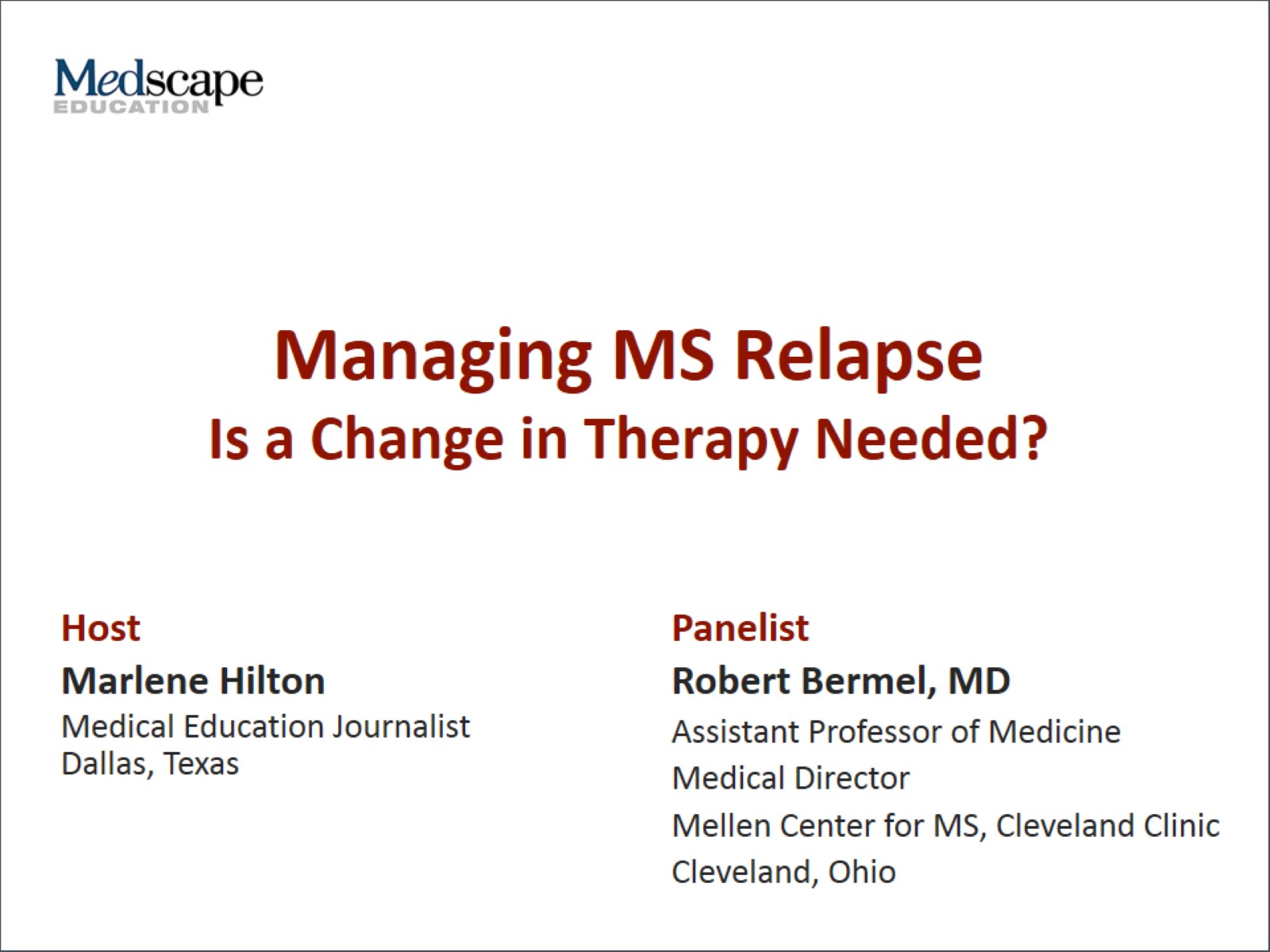 Managing MS RelapseIs a Change in Therapy Needed?
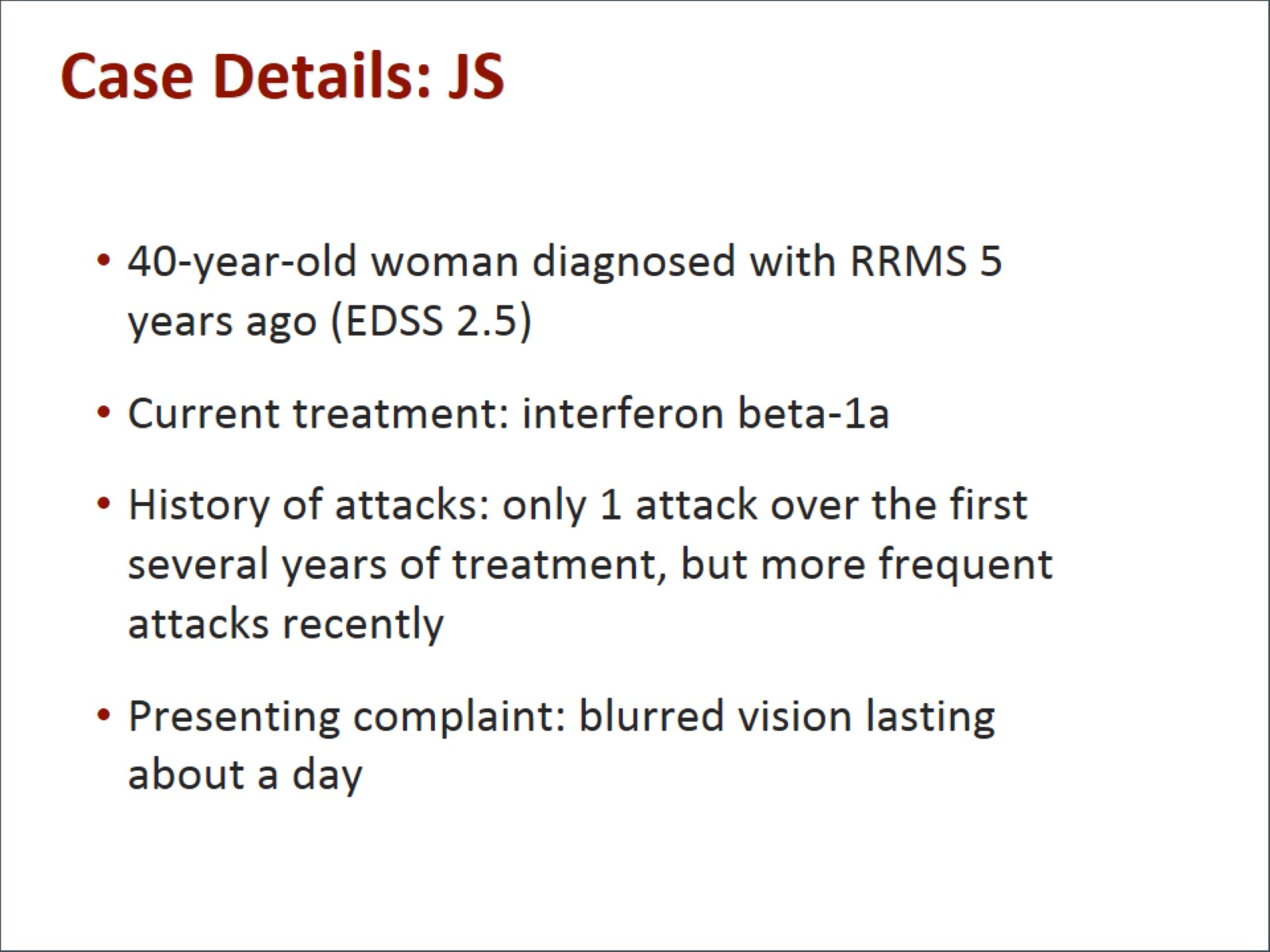 Case Details: JS
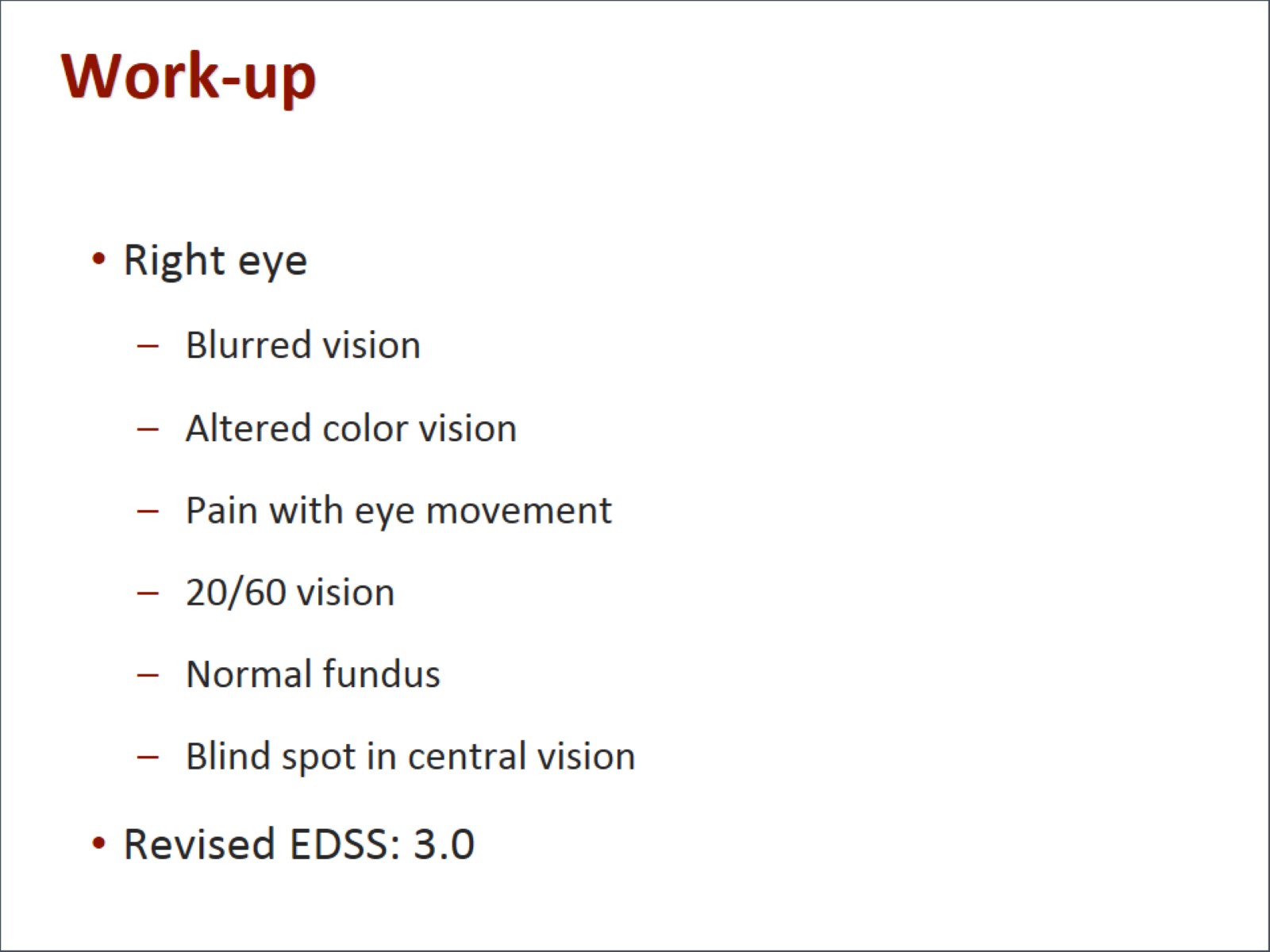 Work-up
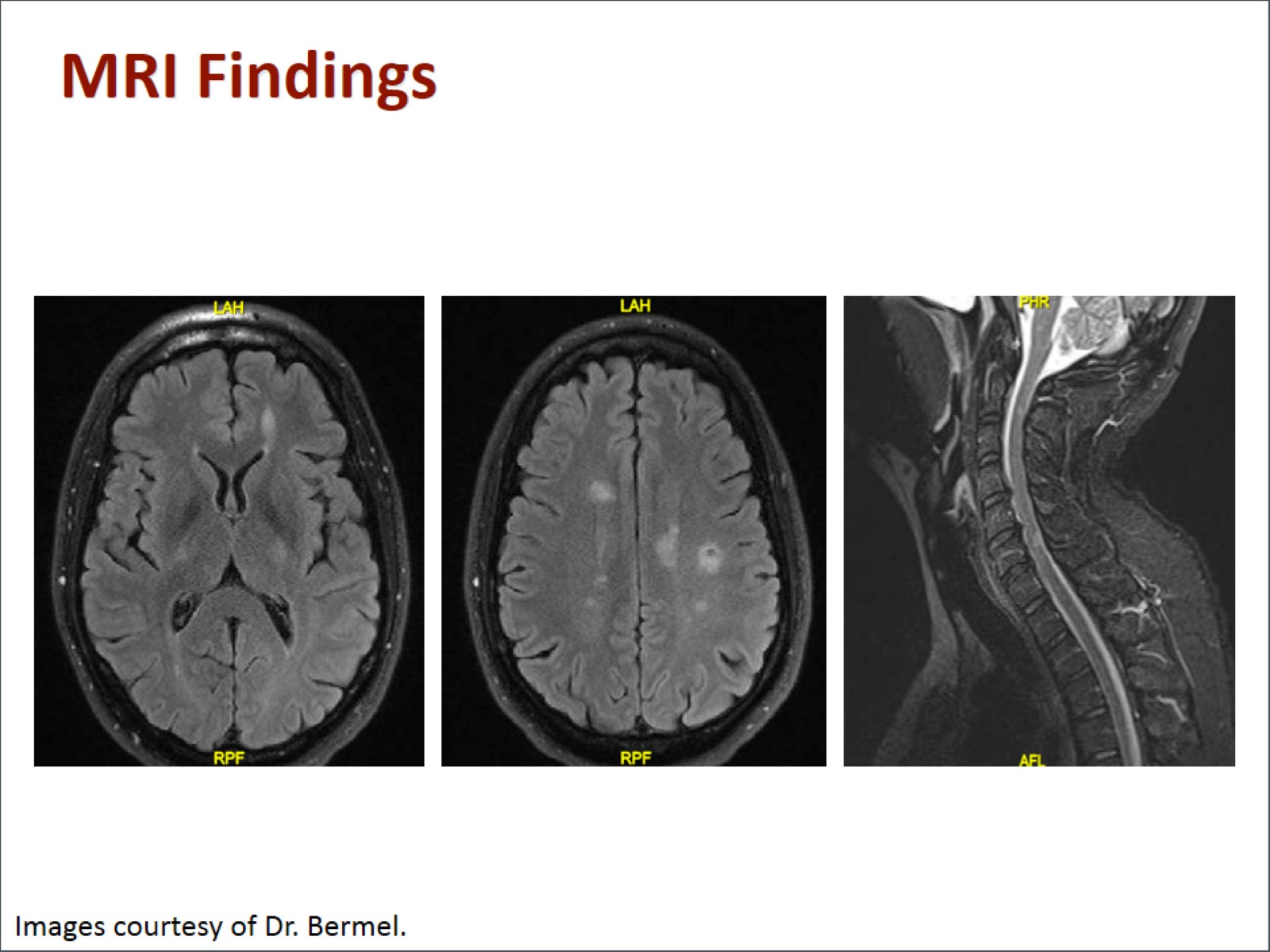 MRI Findings
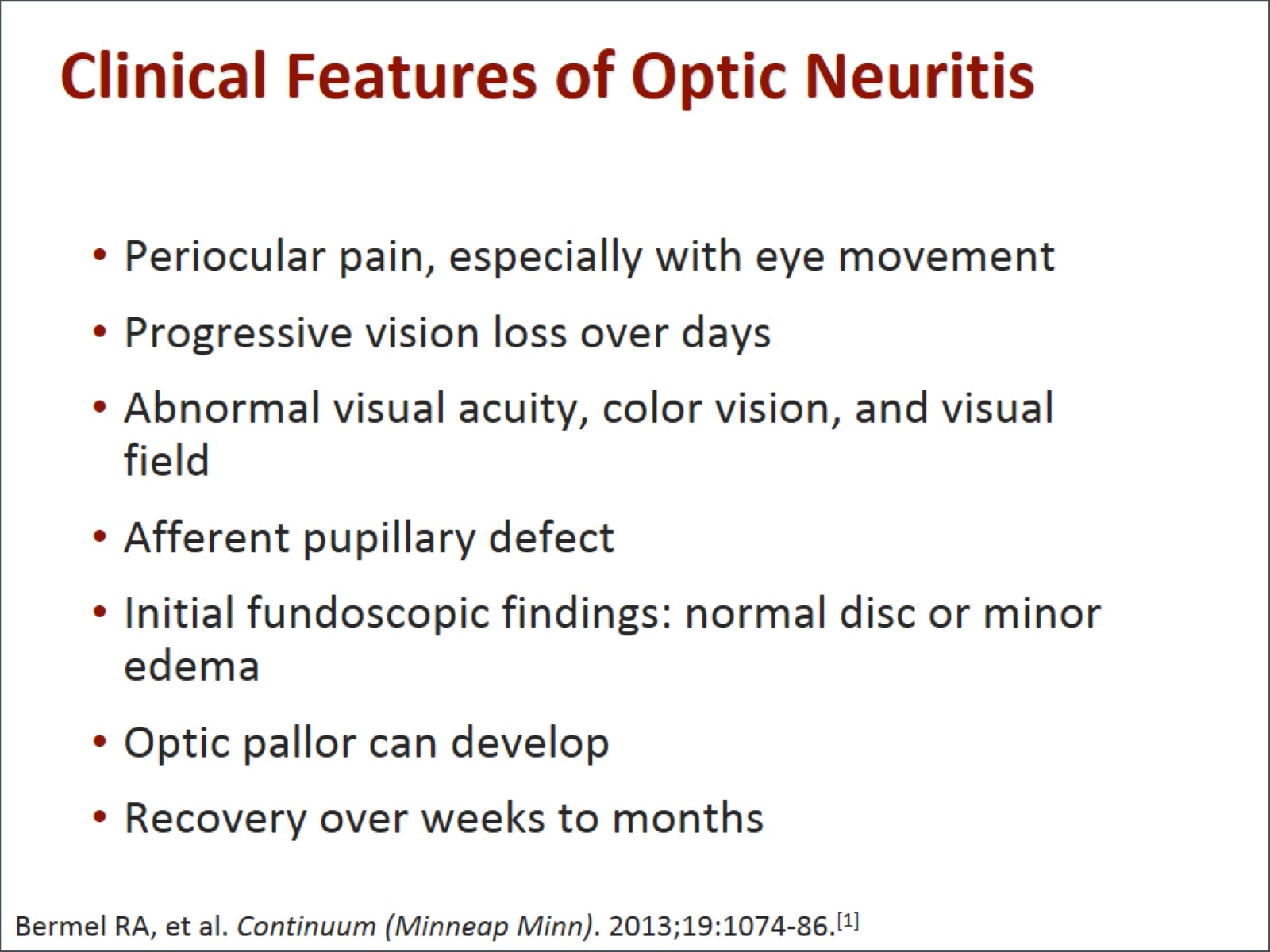 Clinical Features of Optic Neuritis
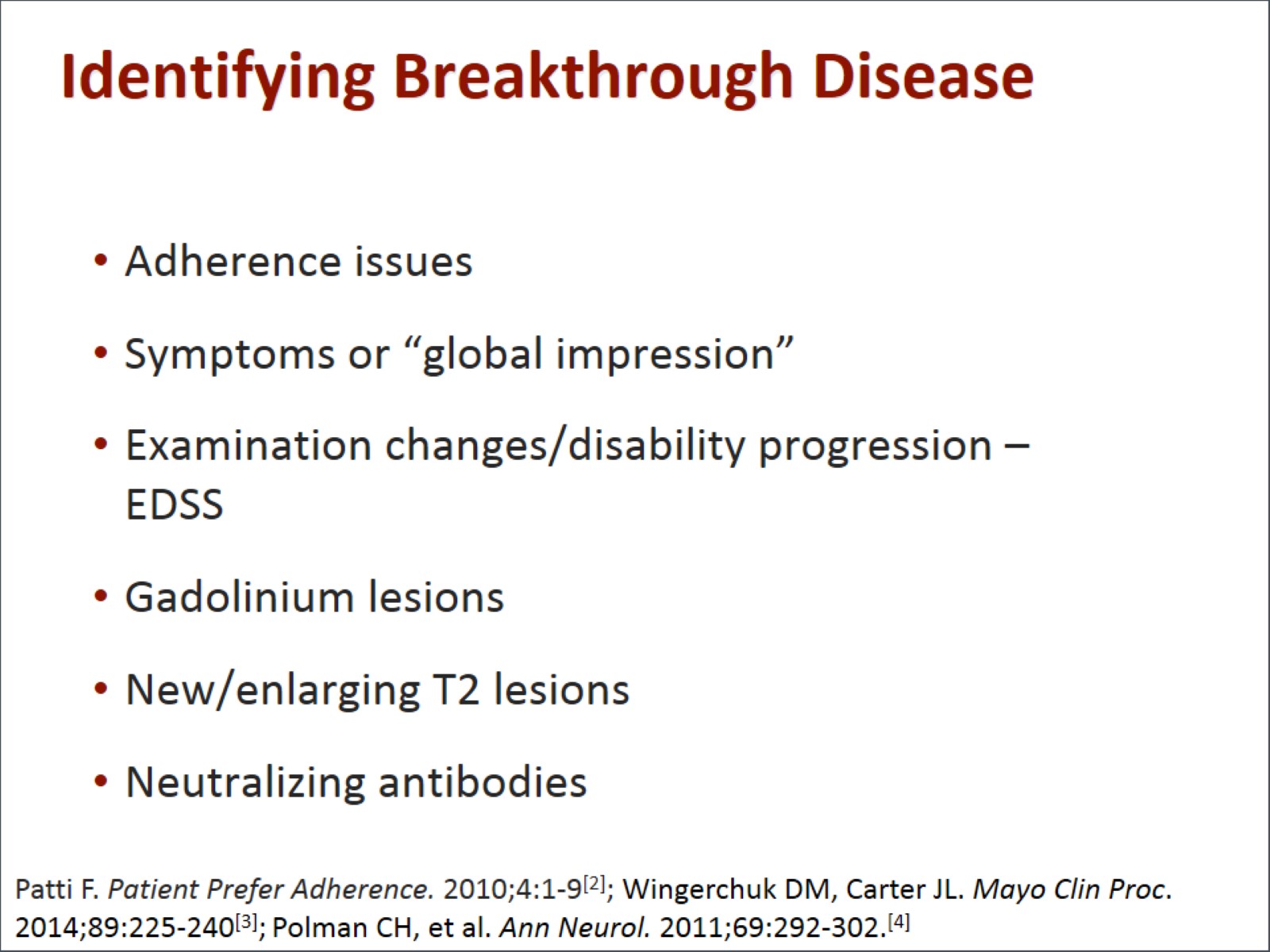 Identifying Breakthrough Disease
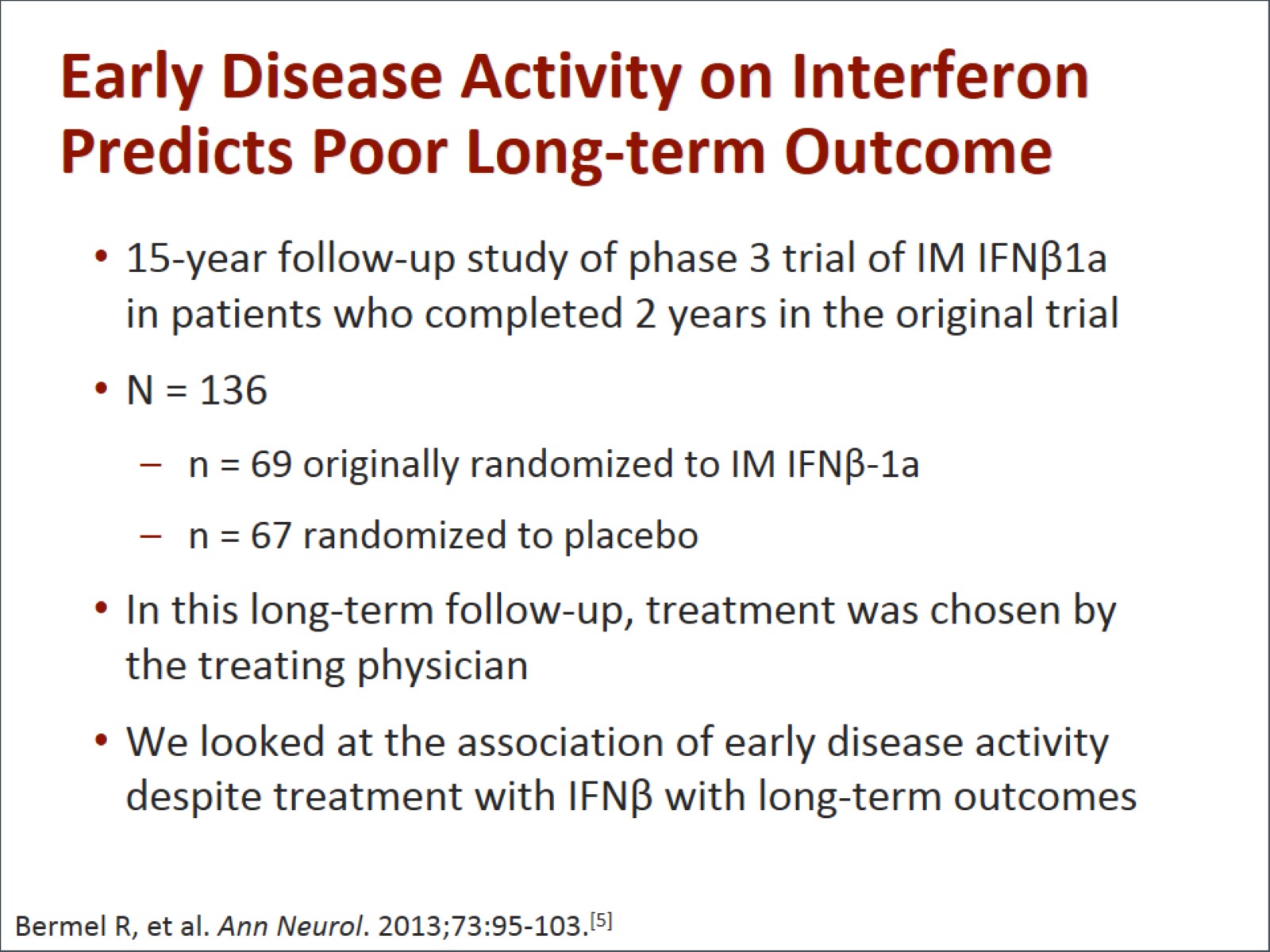 Early Disease Activity on Interferon Predicts Poor Long-term Outcome
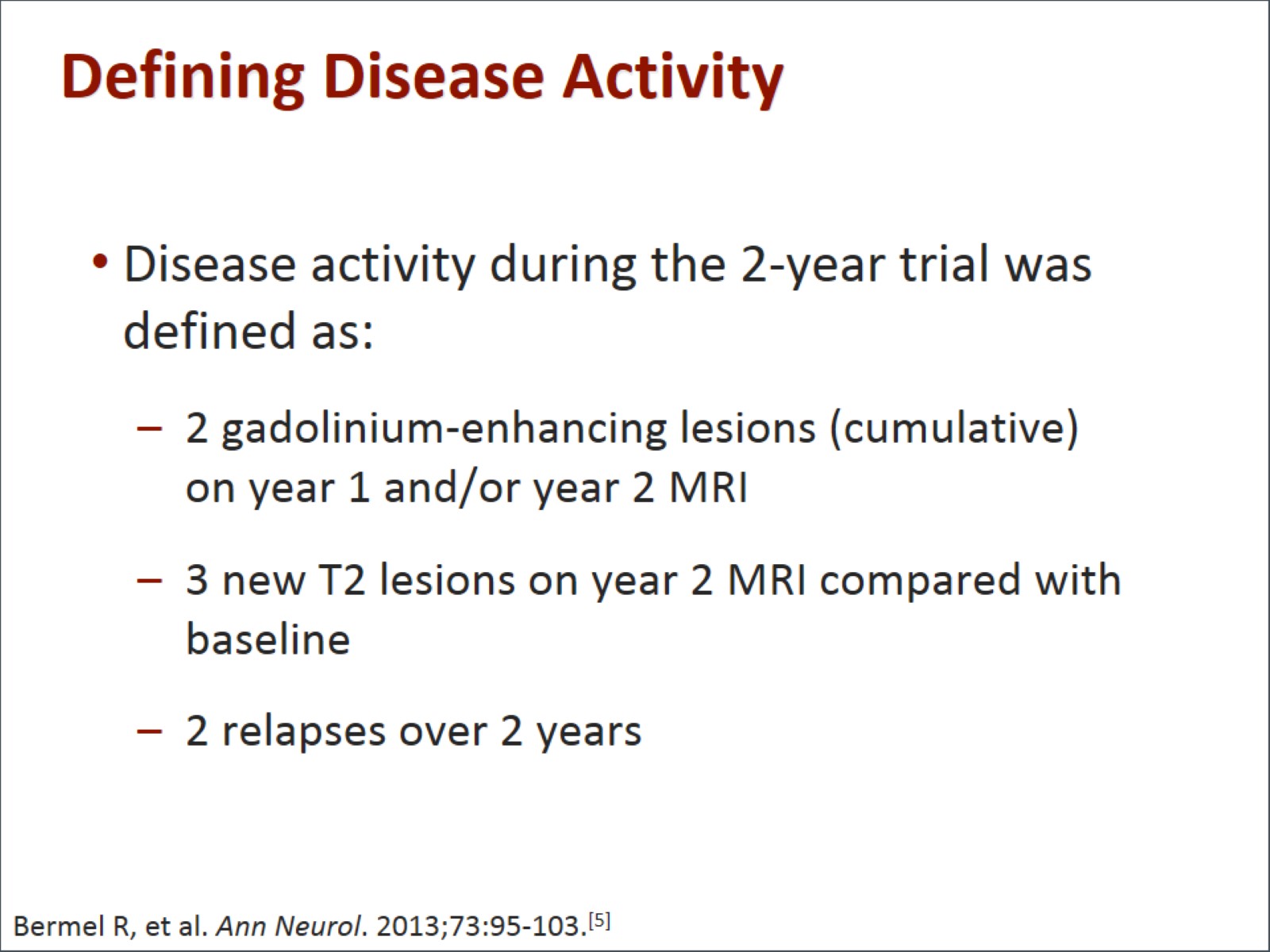 Defining Disease Activity
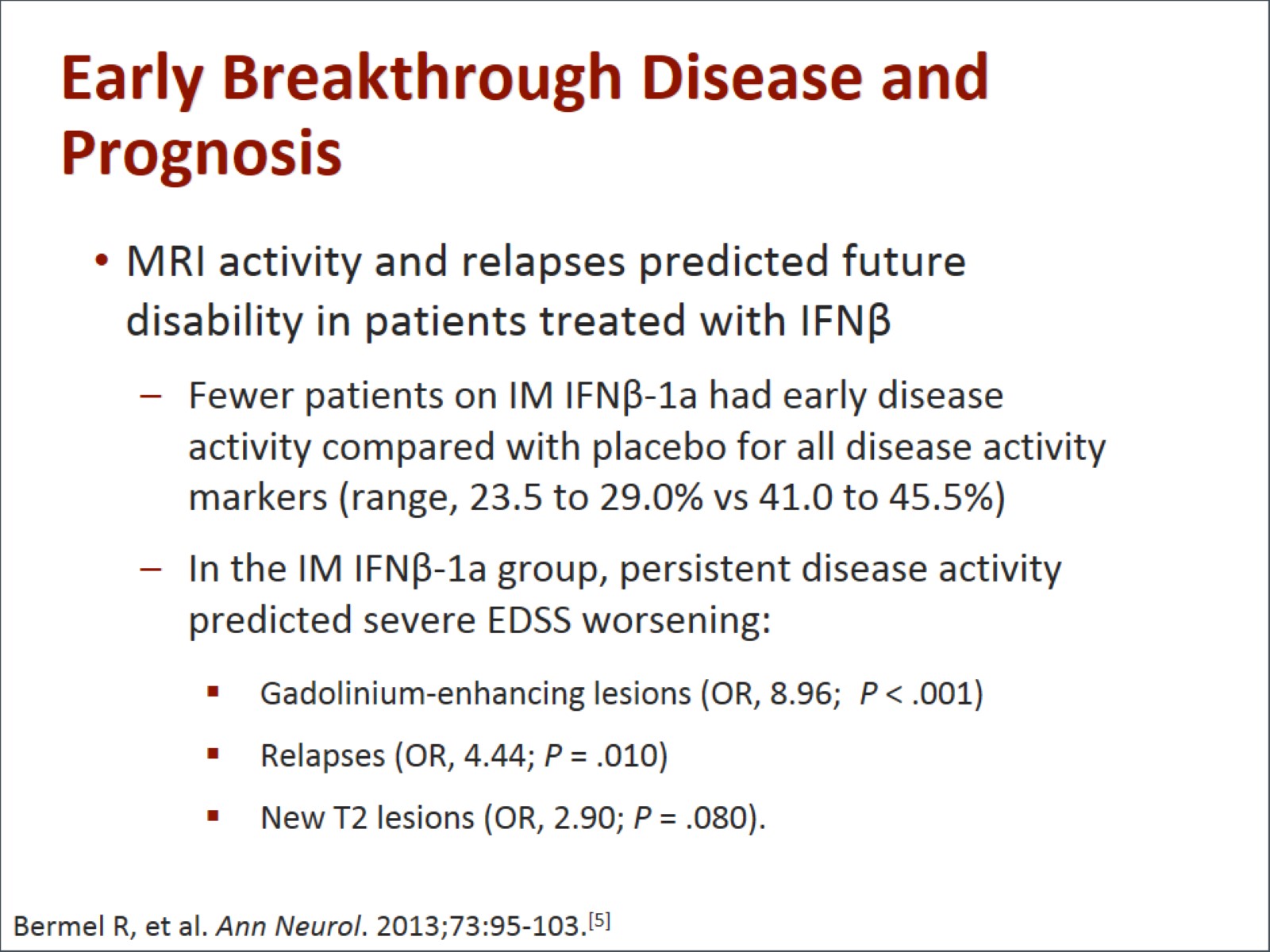 Early Breakthrough Disease and Prognosis
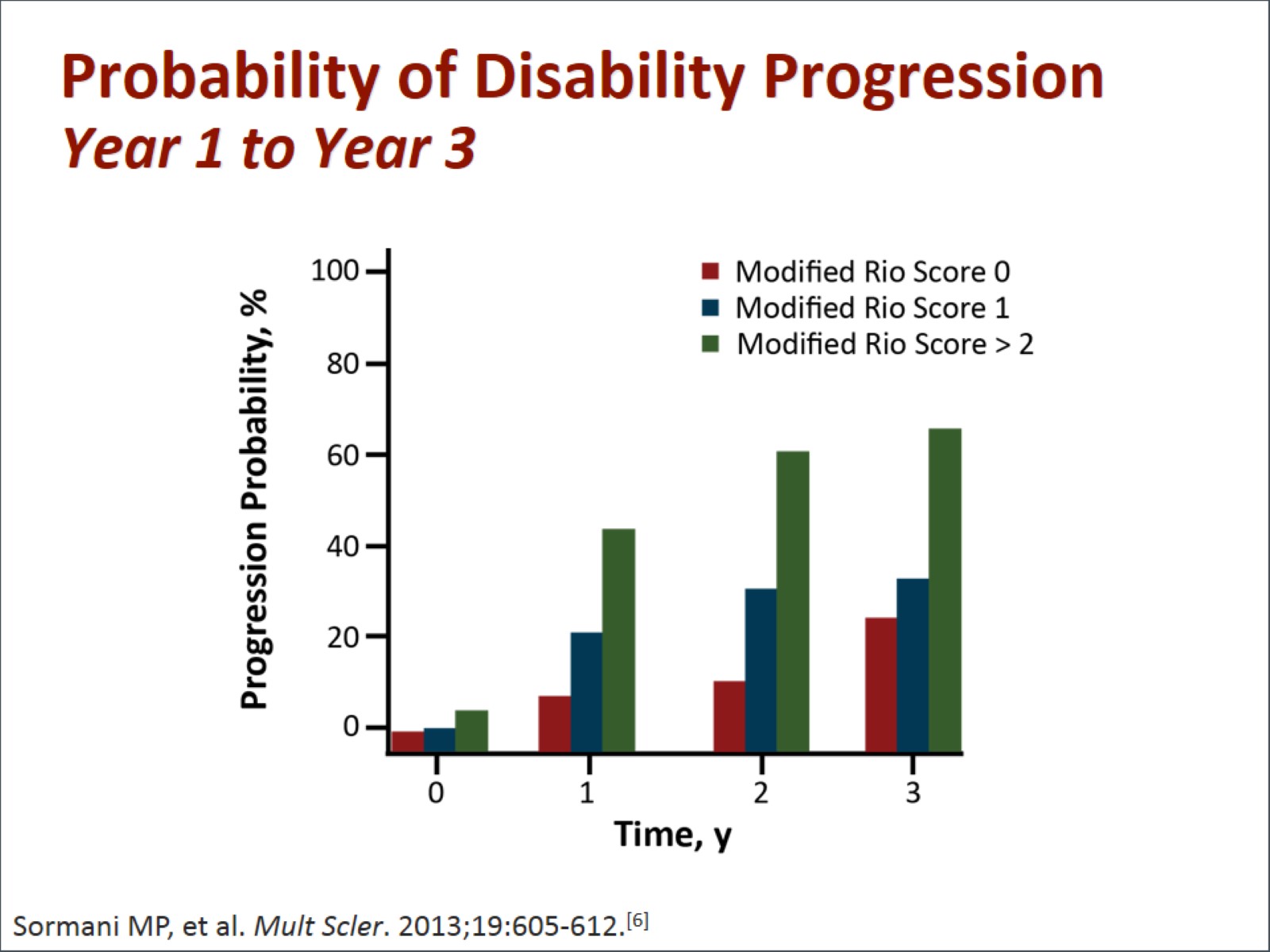 Probability of Disability Progression Year 1 to Year 3
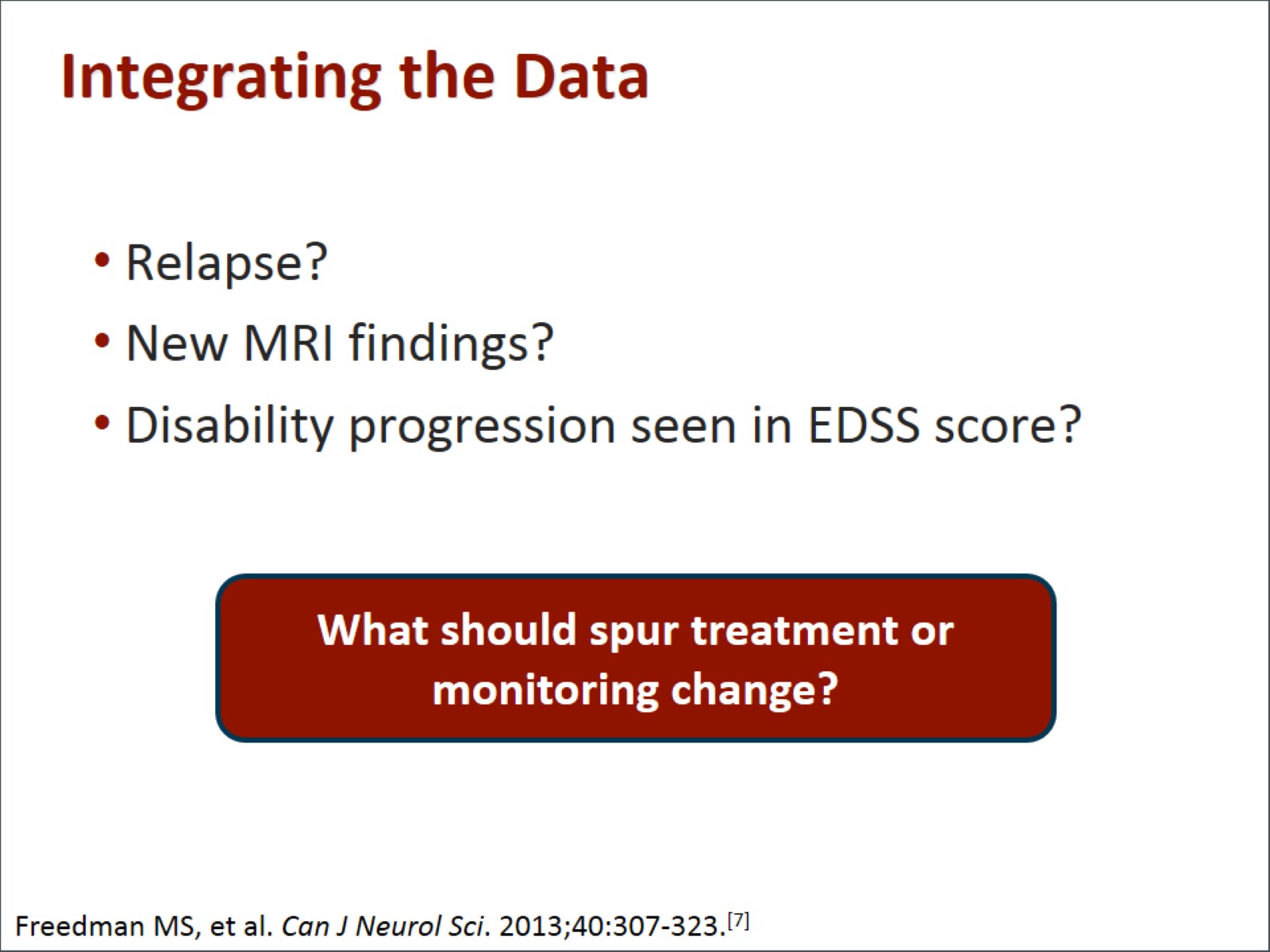 Integrating the Data
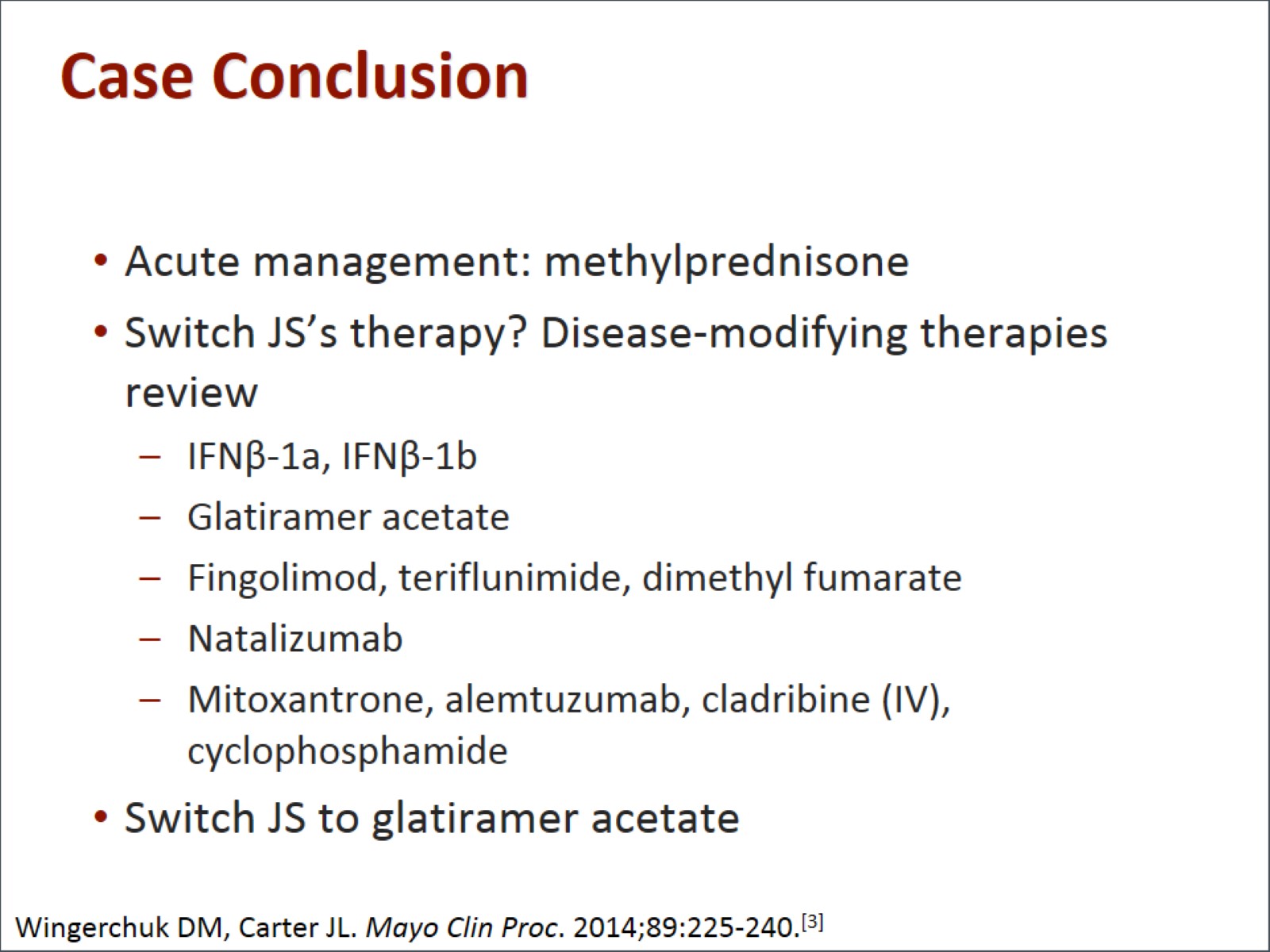 Case Conclusion
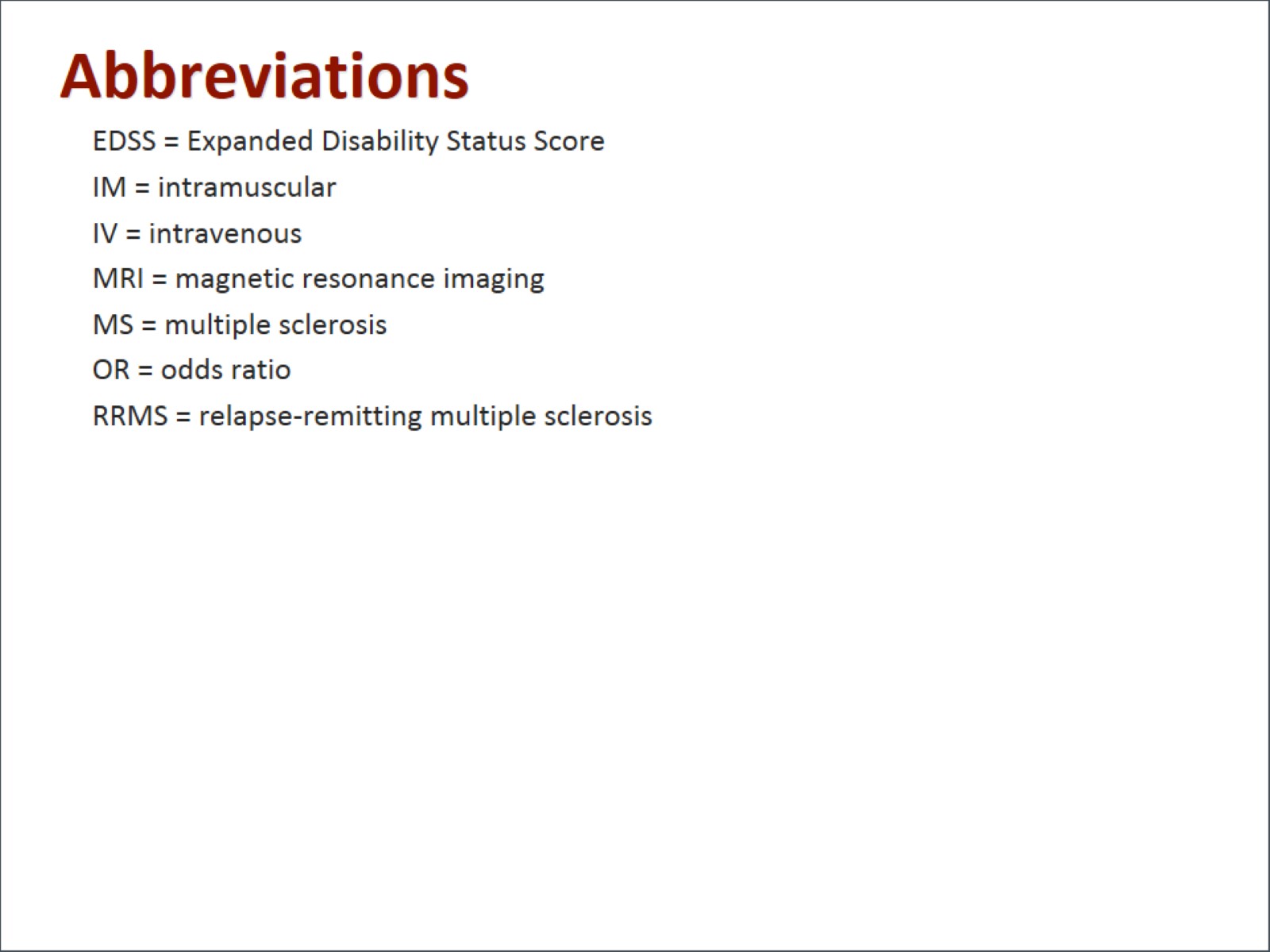 Abbreviations
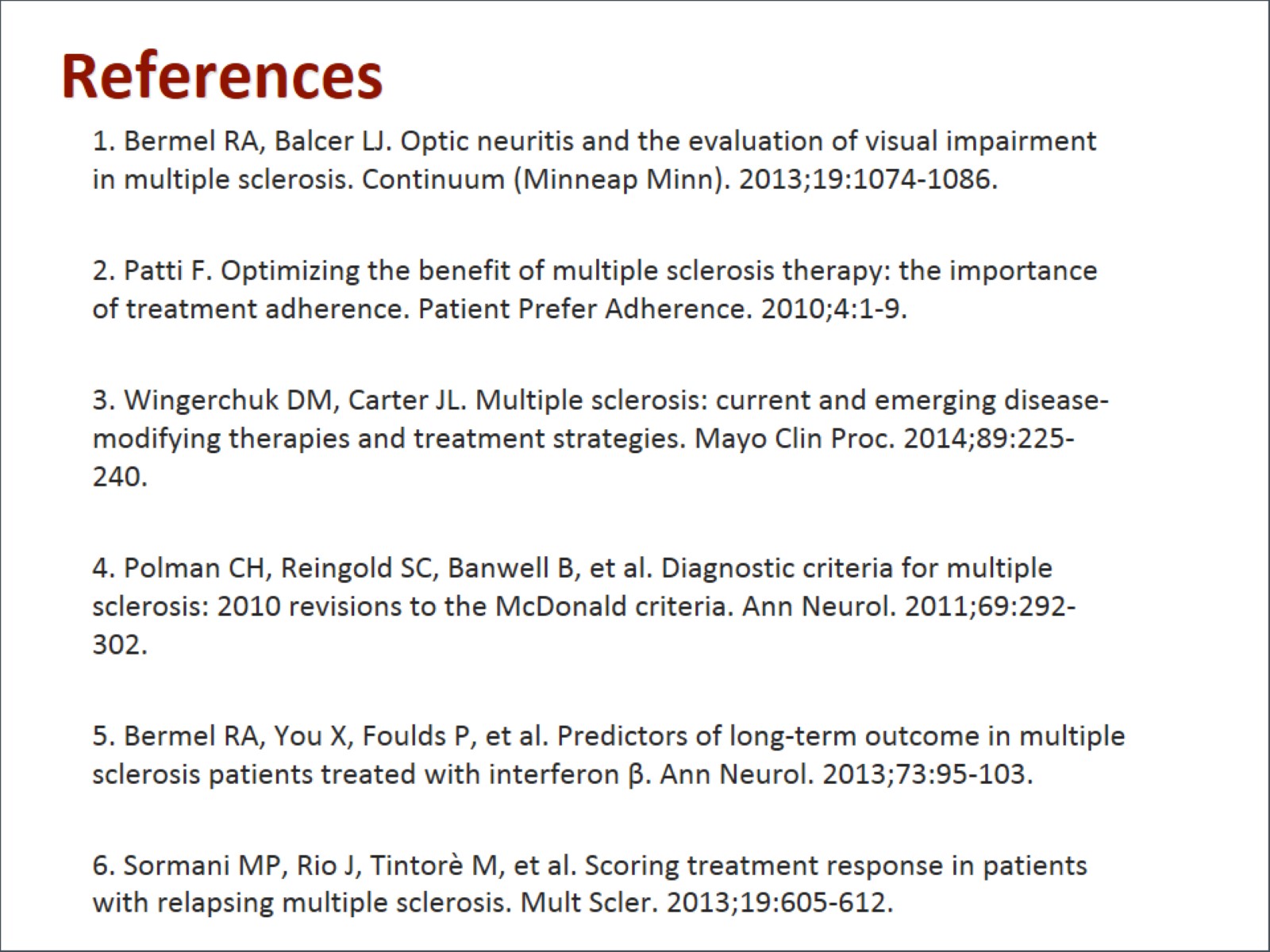 References
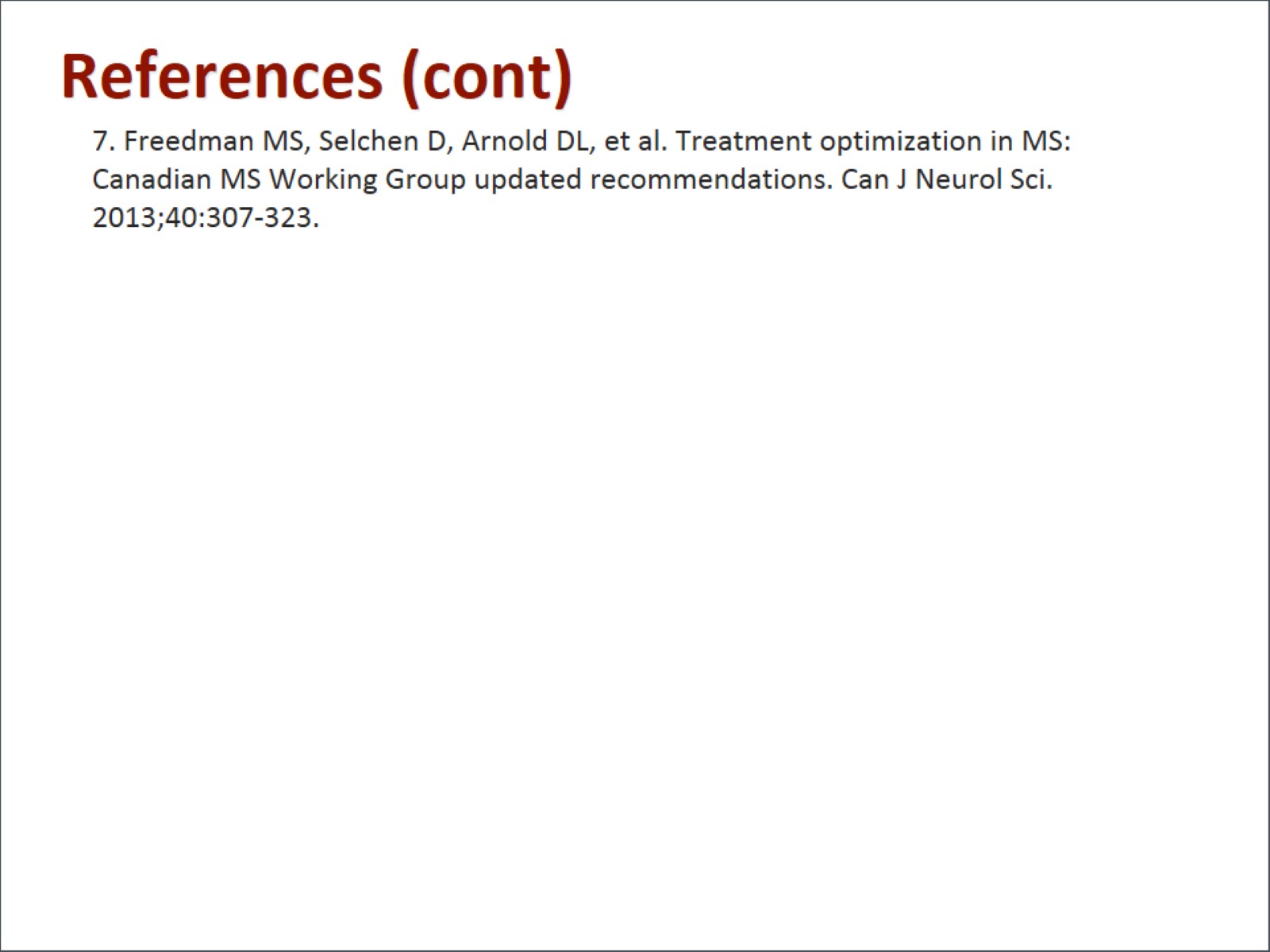 References (cont)